ГРАФ.Вершины, ребра.Решение задач с помощью графов
Введение
С дворянским титулом «граф» тему связывает  только общее происхождение от латинского слова «графио» - пишу.
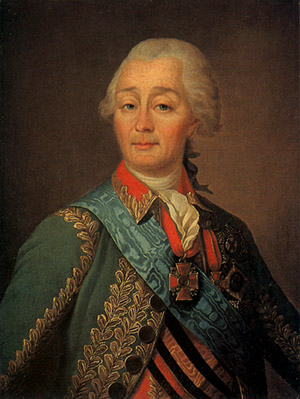 История возникновения графов
Термин "граф" впервые появился в книге венгерского математика Д. Кенига в 1936 г., хотя начальные важнейшие теоремы о графах восходят к Л. Эйлеру.
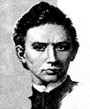 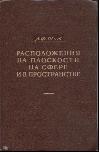 История возникновения графов
Основы теории графов как математической науки заложил в 1736 г. Леонард Эйлер, рассматривая задачу о кенигсбергских мостах. Сегодня эта задача стала классической.
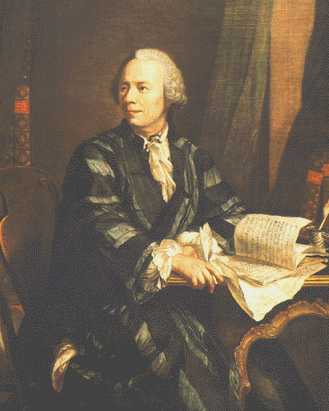 Различные схемы
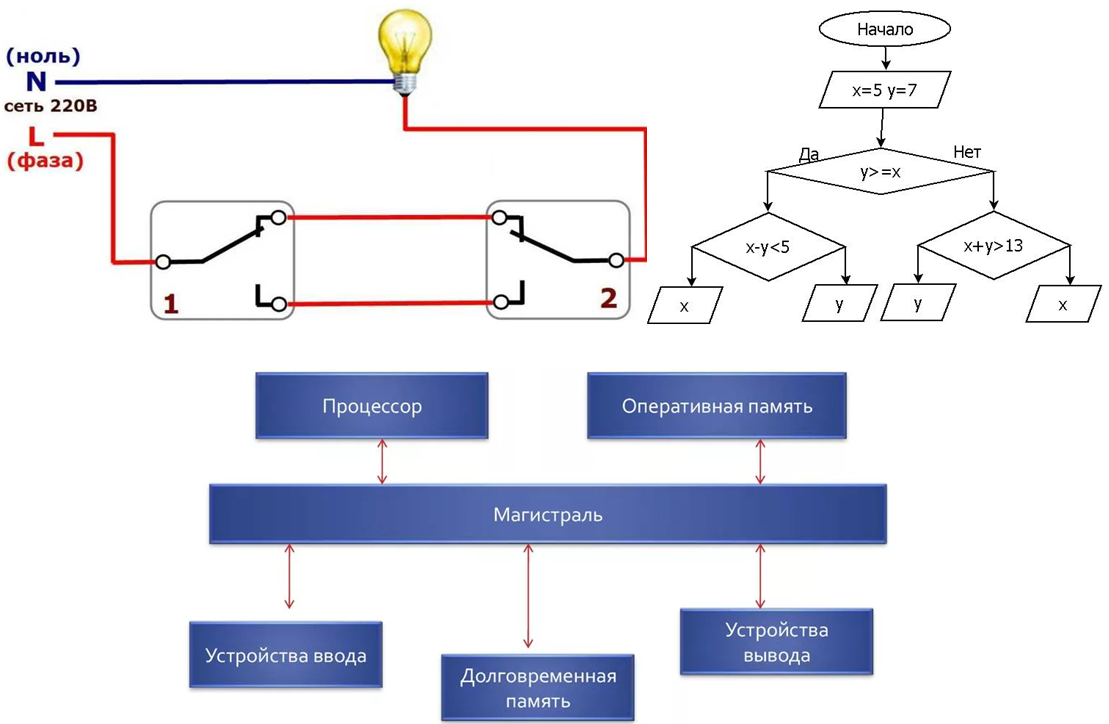 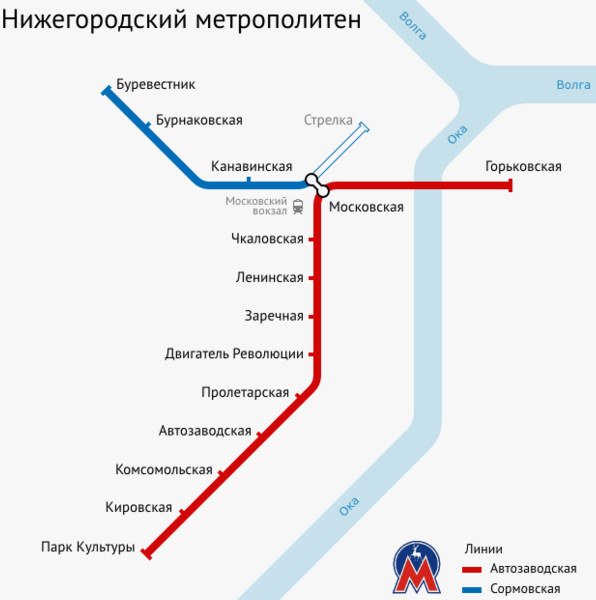 Что такое граф
Слово «граф» в математике означает картинку, где нарисовано несколько точек, некоторые из которых соединены линиями. В процессе решения задач математики заметили, что удобно изображать объекты точками, а отношения между ними отрезками или дугами.
Что такое граф
В математике определение графа дается так:
Графом называется конечное множество точек, некоторые из которых соединены линиями.
Точки называются вершинами графа, а соединяющие линии – рёбрами.
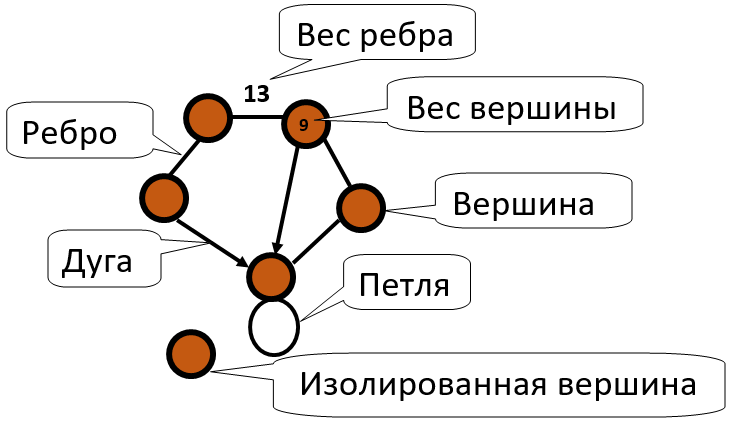 Виды графов
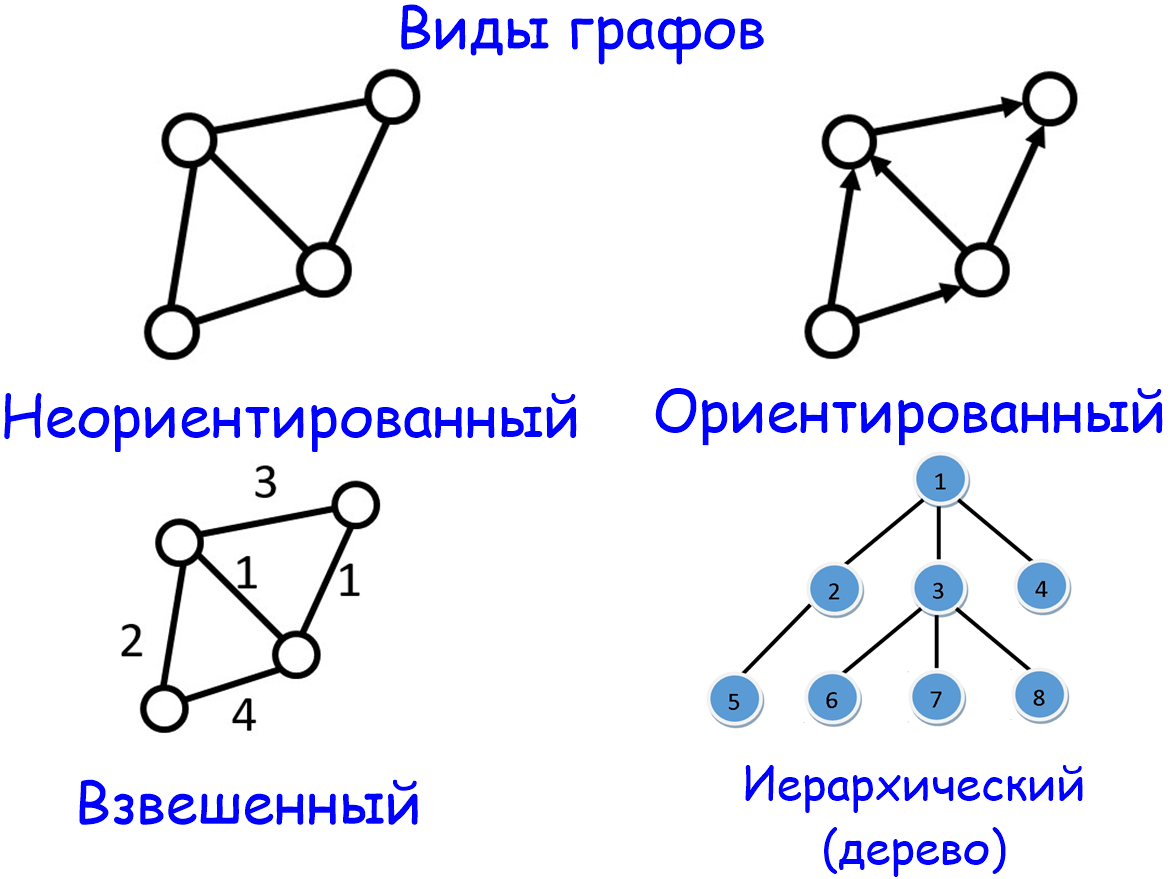 Виды графов
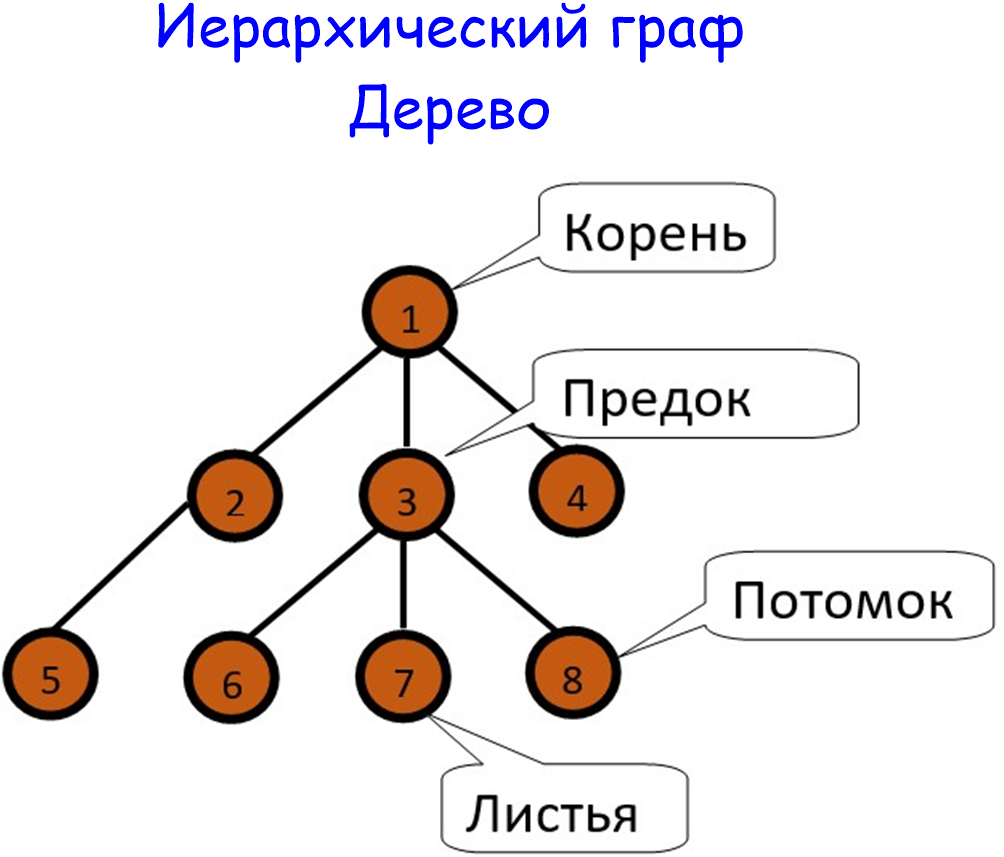 Одинаковые графы
Если в двух графах вершины связаны ребрами в одном и том же порядке, то один граф можно получить из другого, передвигая вершины. Такие графы считаются одинаковыми.
Д
А
Б
А
Б
Д
Е
В
В
Г
Г
Е
Одинаковые ли графы?
Рисунок 2.
Рисунок 1.
Рисунок 4.
Рисунок 3.
Одинаковые ли графы?
Рисунок 5.
Рисунок 6.
Найдите одинаковый граф для графа на рисунке 1?
Рисунок 1
а                        б                                в                              г
Задача
С помощью движения вершин изобразите этот граф без внутренних пересечений
А
В
Б
В
Б
Д
Г
Д
Е
Г
Ж
Ж
Е
А
Задача №119
Нарисуйте 4 разных графа, в каждом из которых 4 вершины.

Решение:
Домашнее задание:
§ 18 Часть 1 стр.78
№ 118, 120